državna natjecanja
Rezultati naših učenika i mentora šk. god.2015./2016.
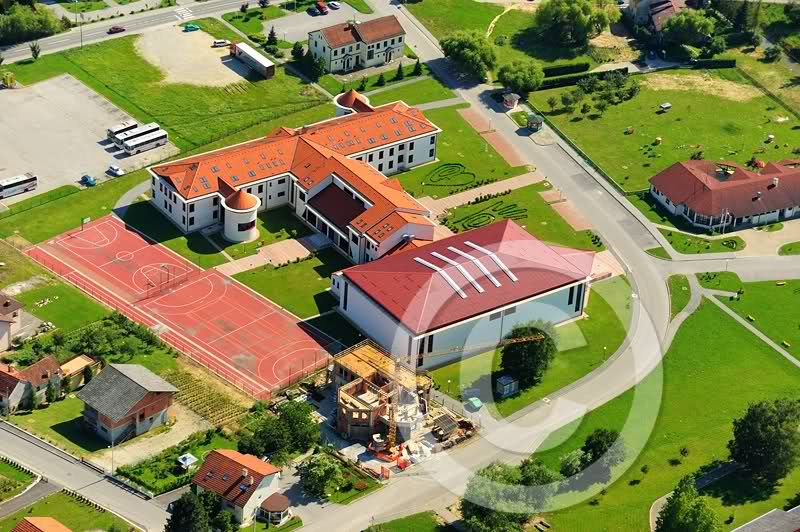 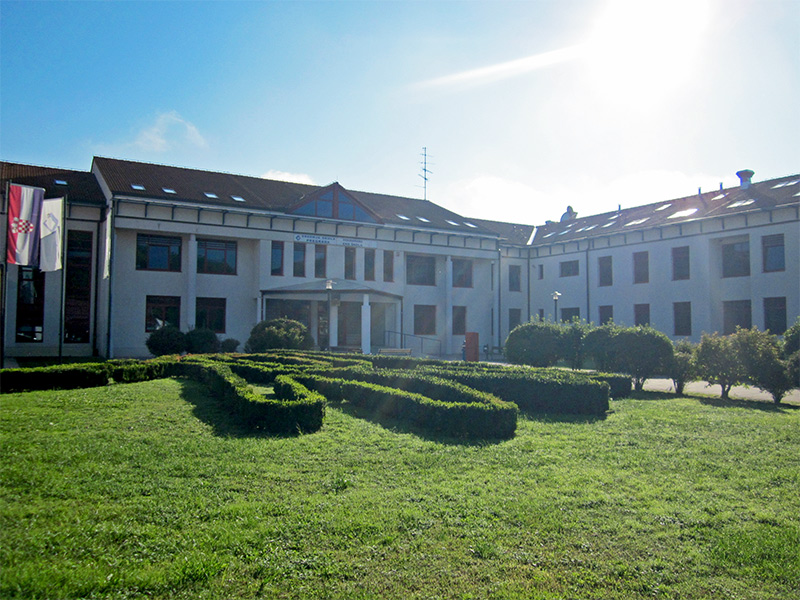 Ove nastavne godine na državno natjecanje / smotre pozvano je 8 učenika.


Ravnateljica Škole : dr. sc. Vilmica Kapac
Nastavna godina 2015./2016.
Naši učenici pozvani na državna natjecanja
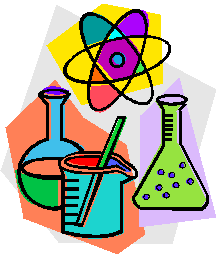 FIZIKA - David Vuzem, 3. b, mentorica: Ksenija Vuksan

GEOGRAFIJA
 - Leonardo Biruš, 1. a, mentorica: Ksenija Šaić
 - Marko Ilić, 4. a, mentorica: Ksenija Šaić

BIOLOGIJA - istraživački rad
Adrijana Strabić, 3. a, mentorica: Neala Čuljat Tomašić
Natalija Bosnar, 3. a, mentorica: Neala Čuljat Tomašić
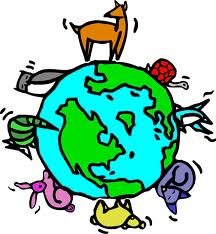 Naši učenici na državnim natjecanjima/smotrama
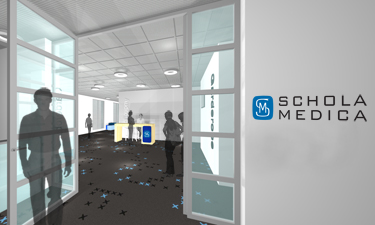 SCHOLA MEDICA
Patricija Krošlin, 4. d, mentorica: Ivana Jedvaj
Antonio Bogović, 4. c, mentorica: Sonja Potrebić

Natjecanje-izložba učenika iz područja 
vizualnih umjetnosti i dizajna LIK 2016.

Goran Gregorin, 4. a, mentorica: Tihana Masnjak
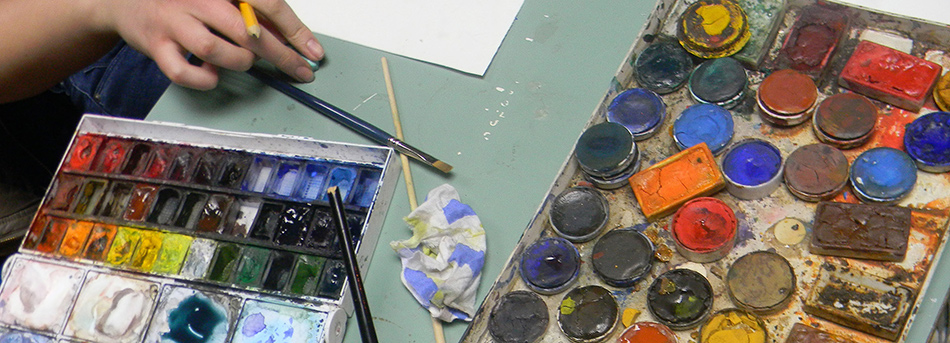 21. - 24. travnja 2016. u Kalinovcu je održano državno Natjecanje iz biologije 2016. na kojem su u kategoriji istraživačkih radova sudjelovale učenice 3. a razreda 
Adriana Strabić i Natalija Bosnar 
s mentoricom prof. Nealom Čuljat Tomašić.
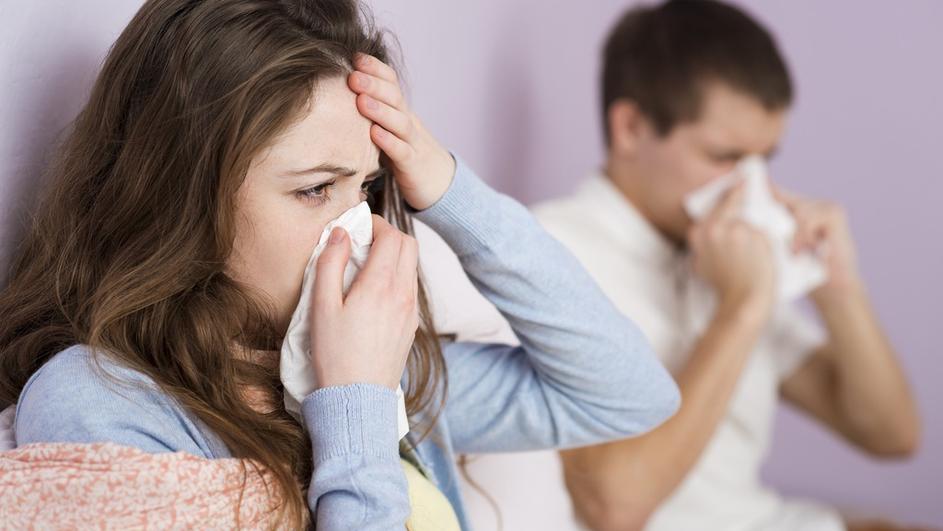 Državno natjecanje iz Biologije
14. i 15. travnja 2016. godine u Medicinskoj školi Rijeka održano je Državno natjecanje Schola medica 2016., s ciljem jačanja svijesti o važnosti kontinuiranog usvajanja znanja u programima: Medicinska sestra opće njege/medicinski tehničar opće njege i Fizioterapeutski tehničar.
Patricija Krošlin (4.d)
 u pratnji mentorice Ivane Jedvaj osvojila izvrsno 4. mjesto
Antonio Bogović (4.c) 
u pratnji mentorice Sonje Potrebić također osvojio izvrsno 4. mjesto
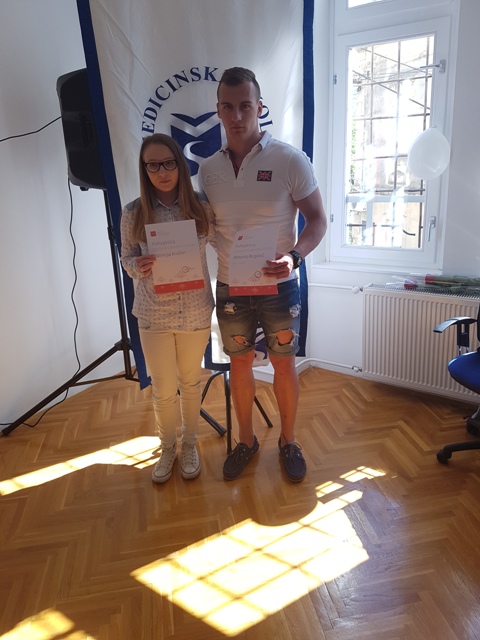 Uspješni na državnom natjecanju SCHOLA MEDICA 2016.
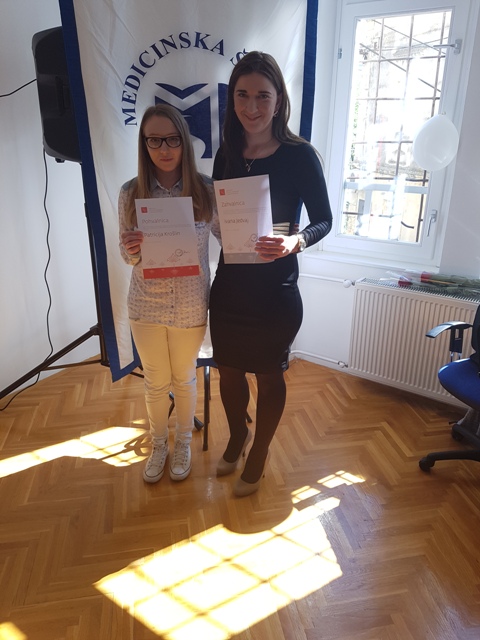 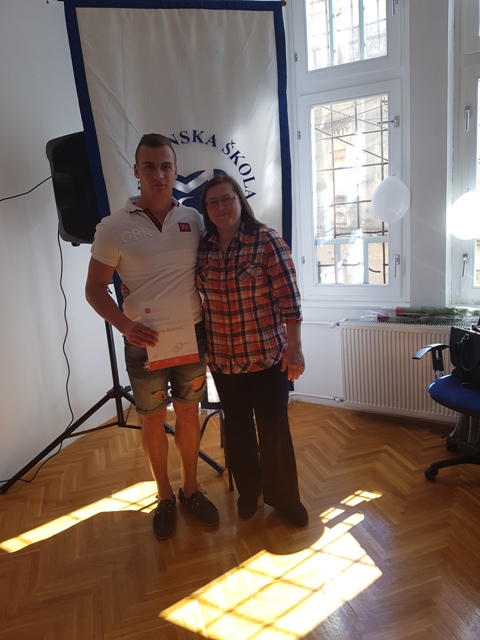 23. državno Natjecanje iz geografije
20. - 22. travnja 2016. održano je 
Državno natjecanje iz geografije u OŠ Krapinske Toplice.
Našu je školu predstavljao Marko Ilić (4. a) pod vodstvom prof. Ksenije Šaić. Marko je 4. put sudjelovao na državnom natjecanju iz geografije i u kategoriji četvrtih razreda osvojio sjajno 2. mjesto.
Čestitamo Marku Iliću i njegovoj mentorici
 prof. Kseniji Šaić!
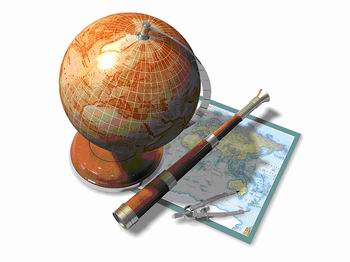 Leonardo Biruš (1.a) je pozvan na Državno natjecanje, ali nije sudjelovao iz zdravstvenih razloga
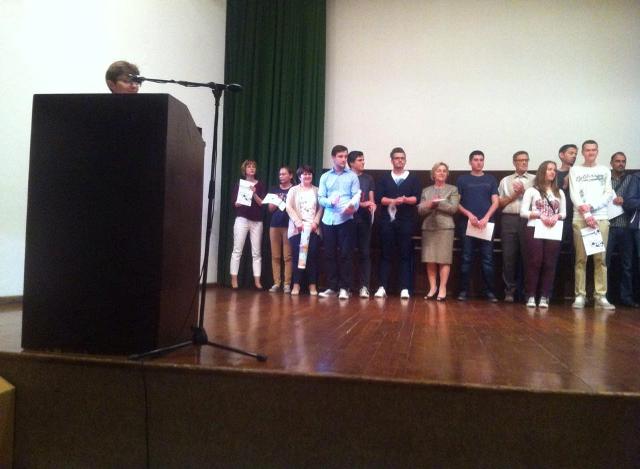 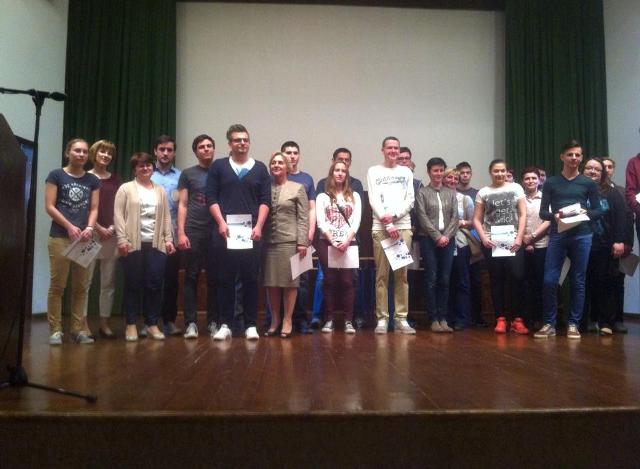 U hotelu „Matija Gubec“ u Stubičkim Toplicama od 15. do 17. travnja održano je svehrvatsko natjecanje Ekološki kviz "Lijepa naša" na kojem se natjecalo 35 osnovnih i 17 srednjih škola s područja Hrvatske te hrvatske škole iz Vojvodine i BiH.
Školu su predstavljali učenici: 

Leonardo Biruš, 1.a, Ema Barić, 2.a 
Bruna Horvat, 3.a  i Marko Ilić, 4.a
Naši učenici osvojili 1. mjesto na državnom Ekološkom kvizu
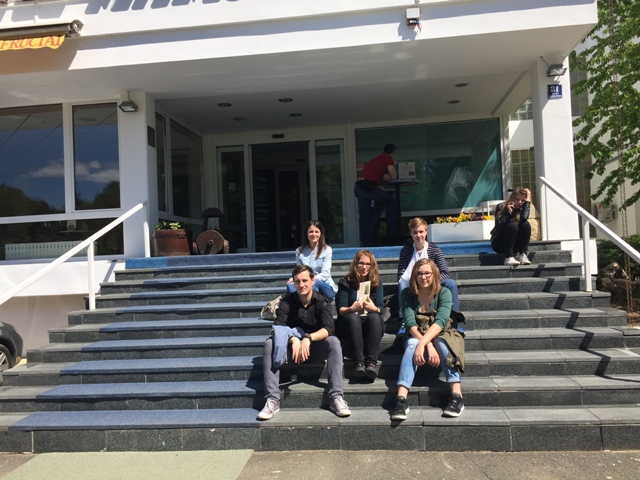 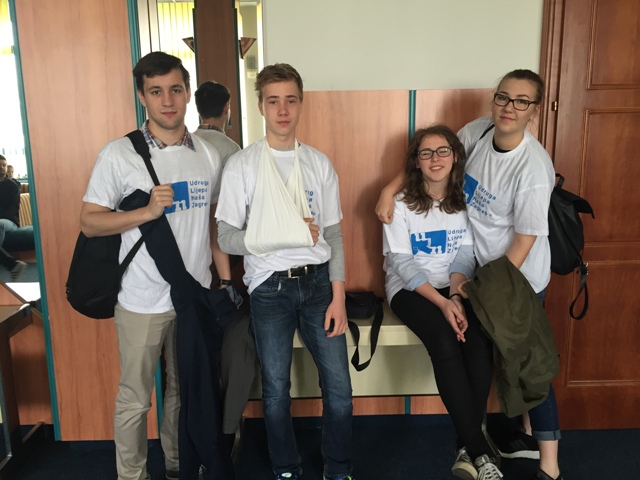 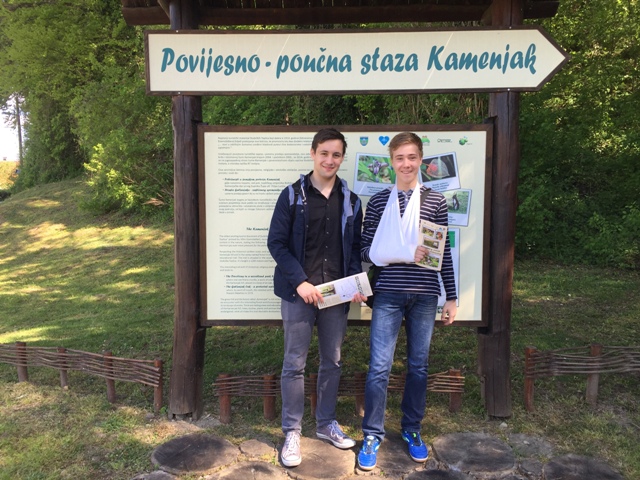 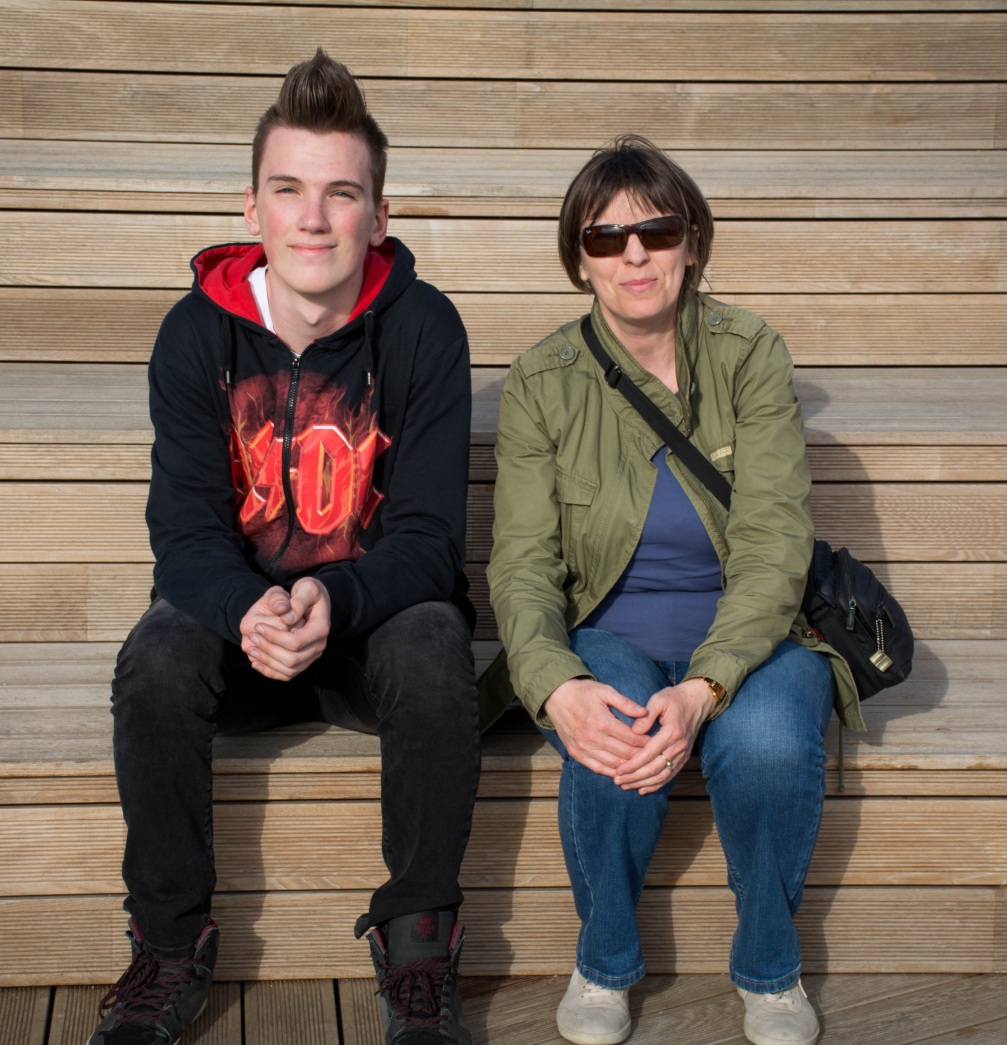 Naš učenik David Vuzem iz 3.b razreda natjecao se u znanju u kategoriji 3. razreda SŠ i osvojio 9. mjesto. 
Njegova menorica je prof. Ksenija Vuksan.
Državno natjecanje i smotraiz Fizike
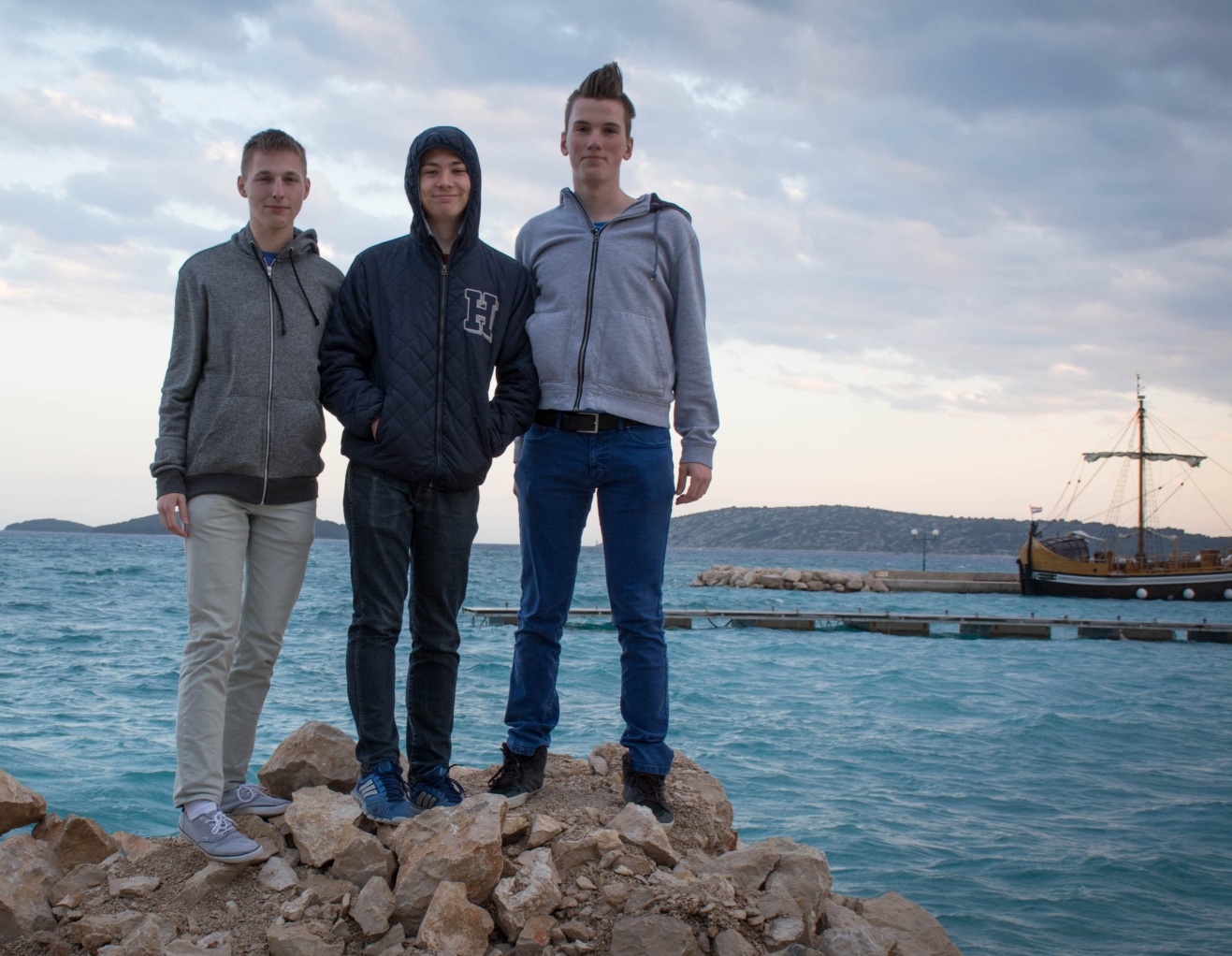 25.-28 travnja 2016. u OŠ Brodarica (Šibensko- kninska županija) održani su državno natjecanje i smotra istraživačkih radova iz Fizike.
Čestitamo učeniku na velikom uspjehu pošto je konkurirao u programu gimnazije, a učenik je programa farmaceutski tehničar.
8.-29. travnja 2016. u Puli održano je državno Natjecanje - izložba učenika osnovnih i srednjih škola iz područja vizualnih umjetnosti i dizajna.
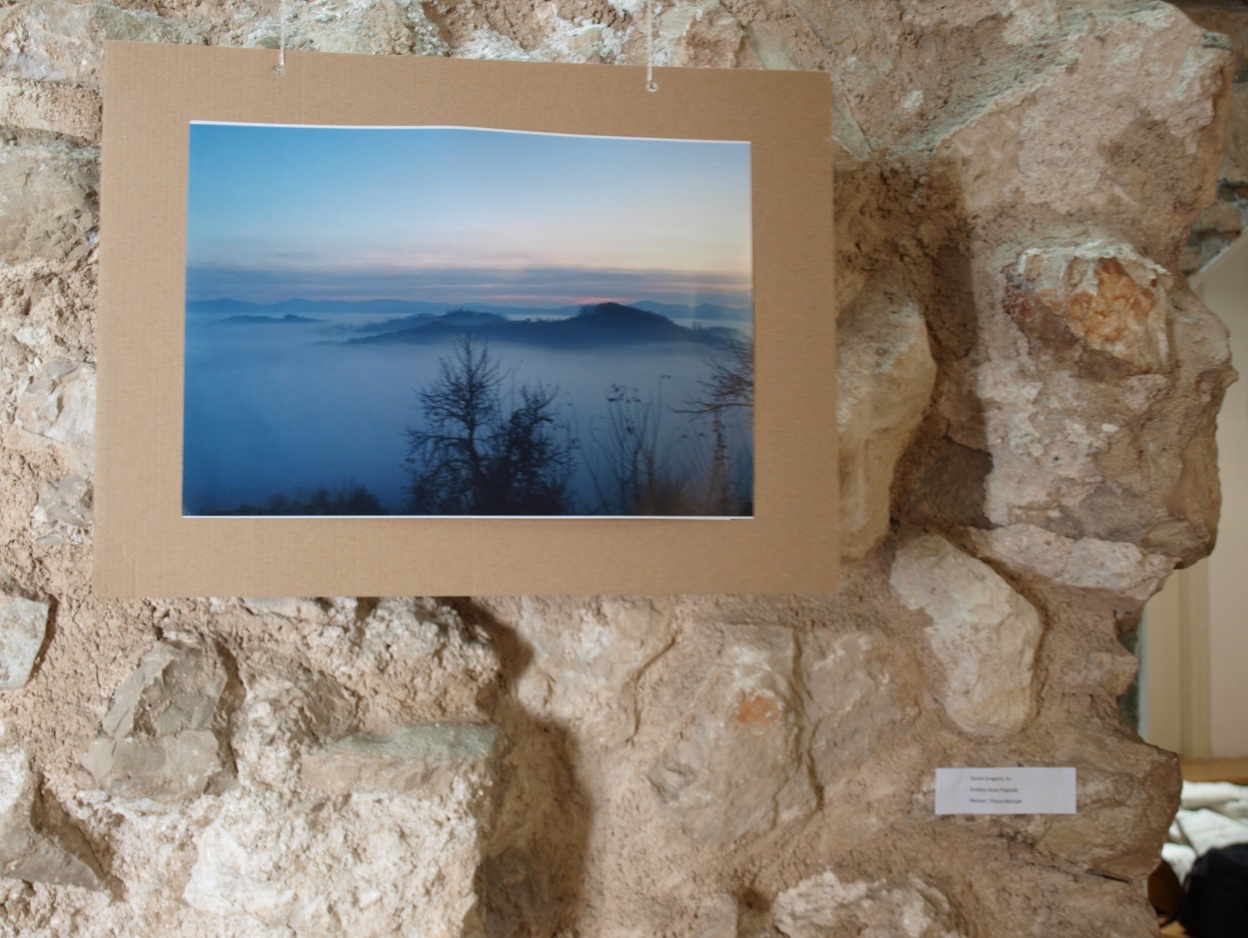 Državno natjecanje - Likovna umjetnost
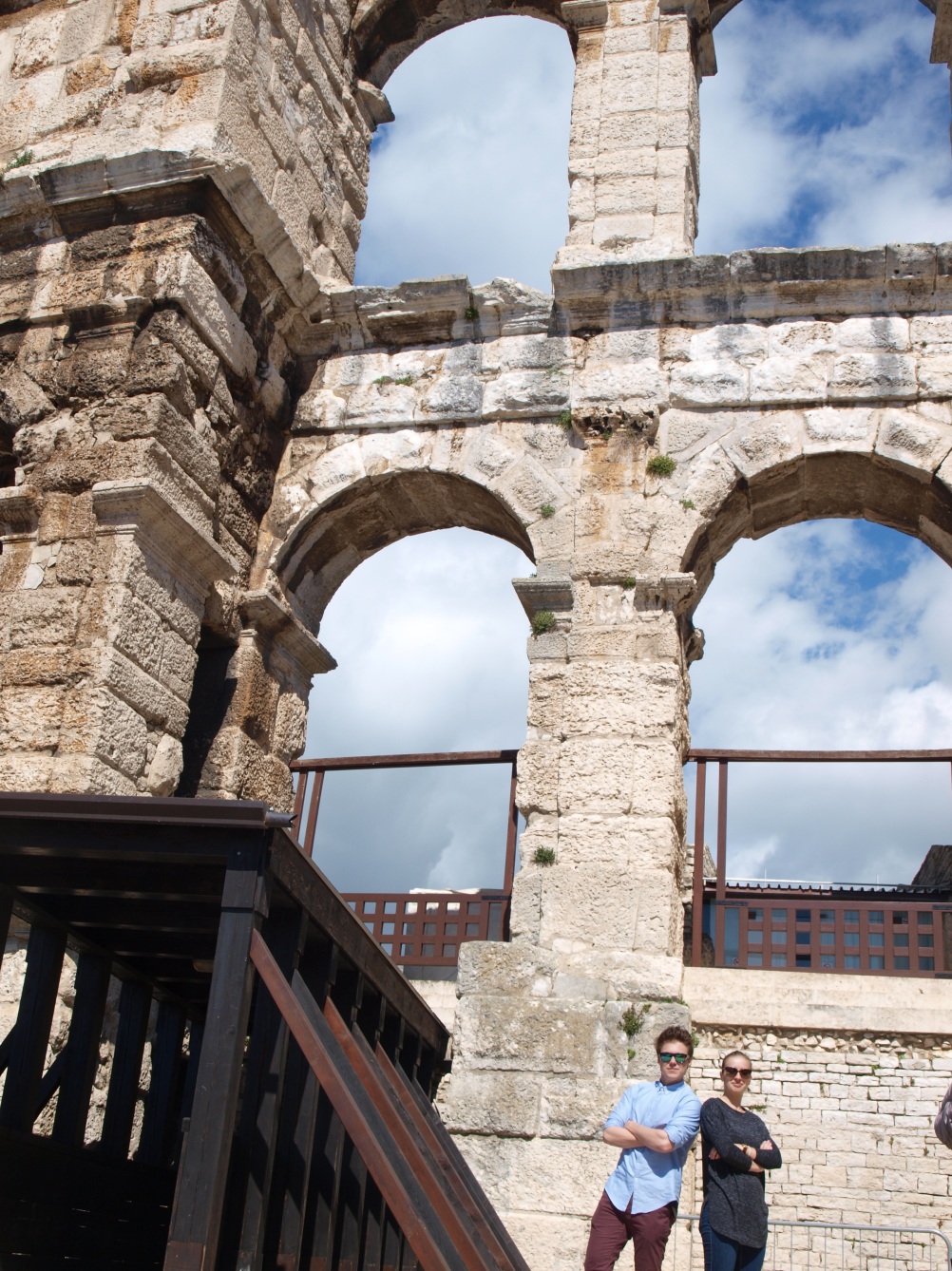 Naš učenik 
Goran Gregorin (4.a) sudjelovao je u 2 kategorije: s fotografijom "Zagorsko more" - osvojio 6. mjesto i u pisanju eseja o svojem radu osvojio 11. mjesto. 
Mentorica je prof. Tihana Masnjak.